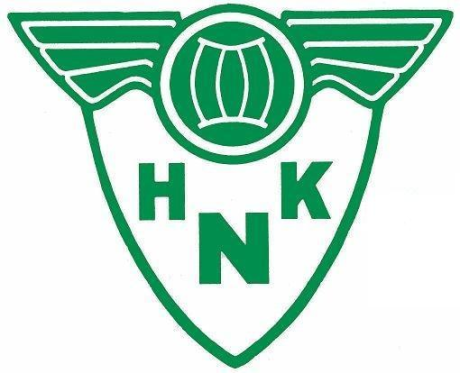 Föräldraträff 22/9 2018
Agenda 

Träningscup 29/9
Säljaktiviteter 2018/2019
Cuper 2018/2019
Sponsorgruppen
Övrigt
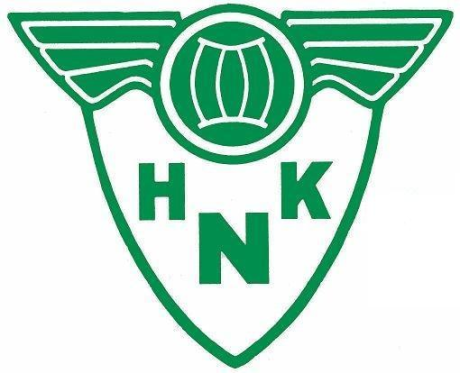 Träningsturnering 29/9

Förutom NHKs 2 lag deltar NHKs flickor 08 samt RPs F08 samt P08 samt även IFK Nykping
Matcher pågår från kl 10:00-16:00
Spelschema enligt följande
                 10:00	RP		NHK Vit
	10:50	IFK Nyköping	NHK Grön
	11:40	NHK F08		RP F08
	13:00	RP		IFK Nyköping
	13:50	RP F08		NHK F08
	14:40	RP		NHK Grön
	15:30	IFK Nyköping	NHK Vit

Vi kommer ha kioskförsäljning, hamburgare samt lunchaktiviteter
 Samling för föräldrar och barn kl 08:45
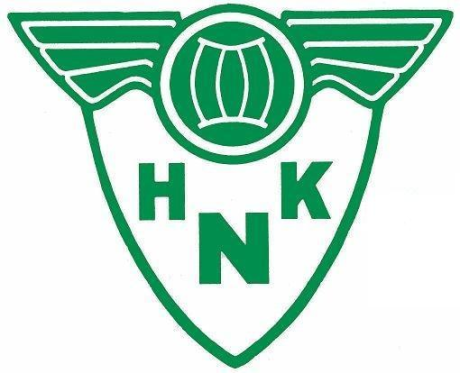 Arbetsuppgifter under dagen
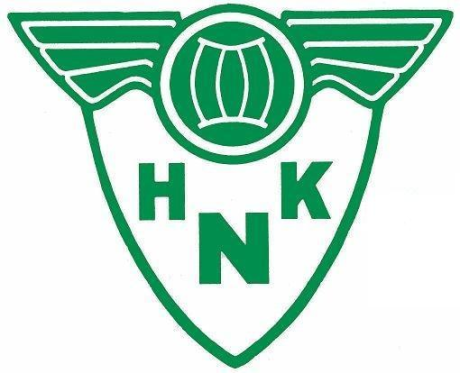 Försäljning

Hösten 2018

10 veckors jokerlotteri	intäkt till laget 10000kr

Våren 2019

10 veckors jokerlotteri	intäkt till laget 10000kr


Intäkt från försäljning av Spicy dream ca 9000kr
Intäkt från miniturnering ????

Totalt 29000kr
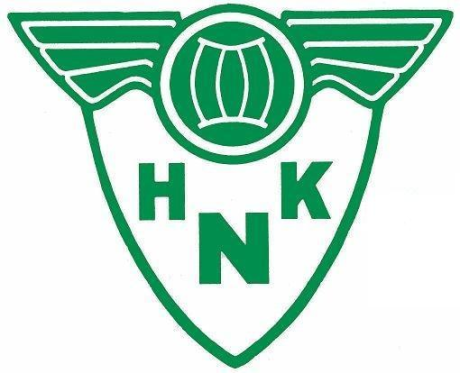 Cuper säsongen 2018

2018
2-4 November 	Skadevicupen 	Skövde

2019
4-6 Januari	Hallbybollen	Jönköping

13-14 April	Katrineholmscupen Katrineholm

1-2 Juni		Järnvägencup	Hallsberg
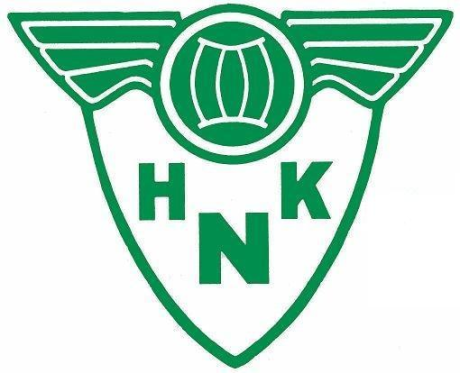 Budget inför försäljning

Skadevicupen
	Anmälningsavgift: 1600kr/lag
	Deltagarkort: 990kr/pers

Hallbybollen
	Anmälningsavgift: 1600kr/lag
	Deltagarkort: 1220kr/pers inkl bussanslutning från boende samt landskamp.

Katrineholm
	Anmälningsavgift: 1800kr/lag

Järnvägen cup
	Anmälningsavgift: 900kr/lag
	Deltagarkort: 850kr/pers


Totalt för dessa 4:a cuper är kostnaden för 2 lag samt 4 ledare 24040kr
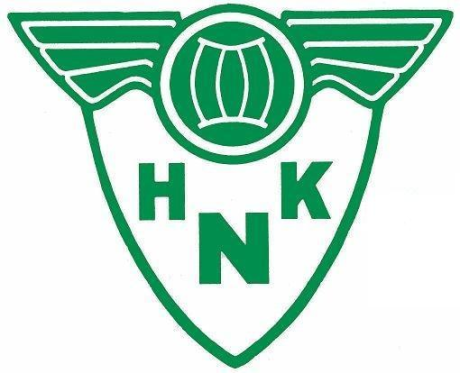 Sponsring
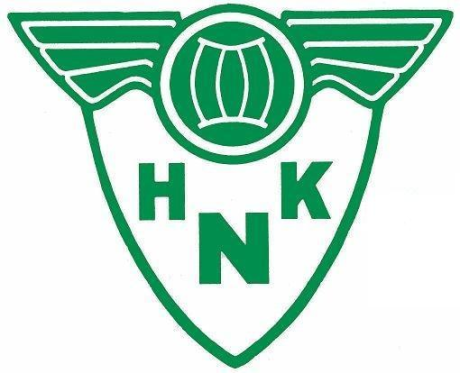 Övrigt